CAREER PATHING
Navigating the Future of Your Career
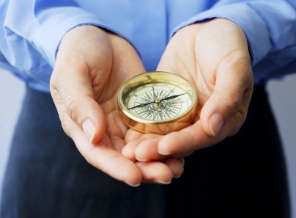 What is Career Pathing?
Career pathing is the process used by an employee to chart a course within an organization or company for his or her career and development.
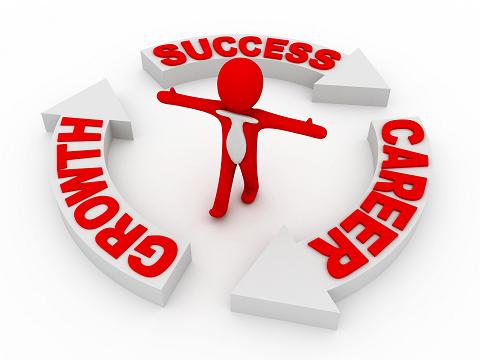 Elements of Career Pathing
There are elements that are required for you to move upward in your career choices.  The details may be different but the element are the same for all.  The elements include:
Knowledge – It is the awareness or familiarity one must have in order to move to the next level.
Skills – This is the ability or capabilities one needs to get to the next level
Personal Characteristics – These are the behaviors, temperament and emotions that are needed to get to the next level.
Experience – It is the application of knowledge and skills that is needed for career choice.
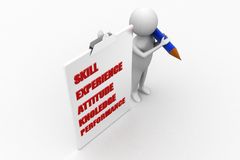 Requirement of You in Career Pathing
What is required of you in the process? You must do an honest assessment of how your abilities line up with what is needed for the career choice or goal.  You will need to do the following:
Career Goals – Truly understand your career goals.
Skills – Evaluate your current skills and see how they compare to what is needed.  Put a plan together to close the gaps that you discover.
Needed Knowledge – Evaluate your current knowledge of the job or jobs that you are interested in that are related to your career goals.  How does your knowledge stack up to what is needed?
Experience – Look at the experience requirements needed in your career goals.  Ask how does one get that experience if they do not have it.
Personal Characteristics – Look at the requirements and ask yourself do you have them.
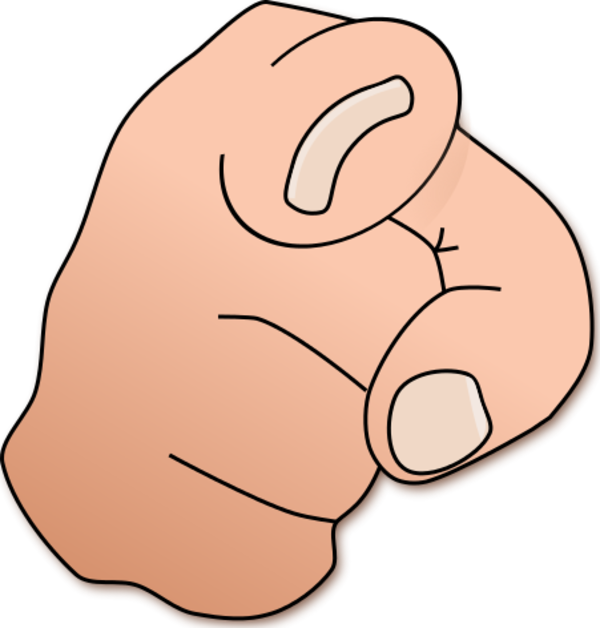 Assistance is always Needed when it comes to Careers
In most companies and organizations there are individuals that can help you with your career pathing.  However you can began this process before you ever start working.
Utilize the What IF? Just A.S.K Worksheet at https://www.whatifjustask.com/what-if-just-a.s.k.html
Connect with a mentor or sponsor who has been in or understands your career aspirations
Get a career coach or someone who will be honest with you and push you to reach your goals
Utilize our career hub section at https://www.whatifjustask.com/carer-hub.html
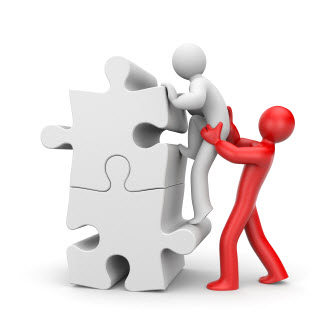 Your Future is Bright
Your dreams, career goals, community goals and personal goals are there for you to achieve.  Just believe in you and ask. 
 What If?
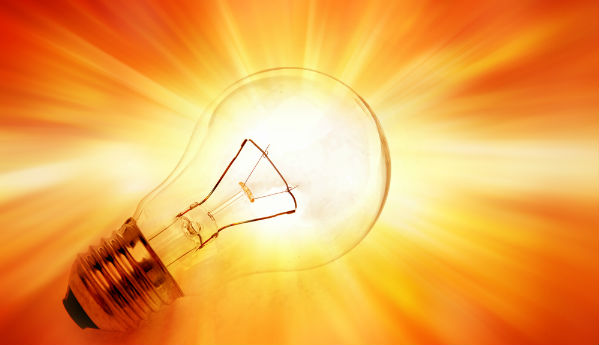 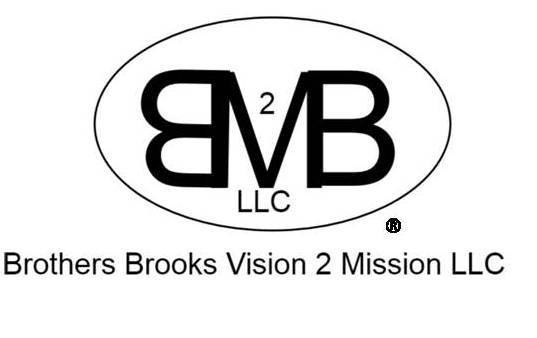